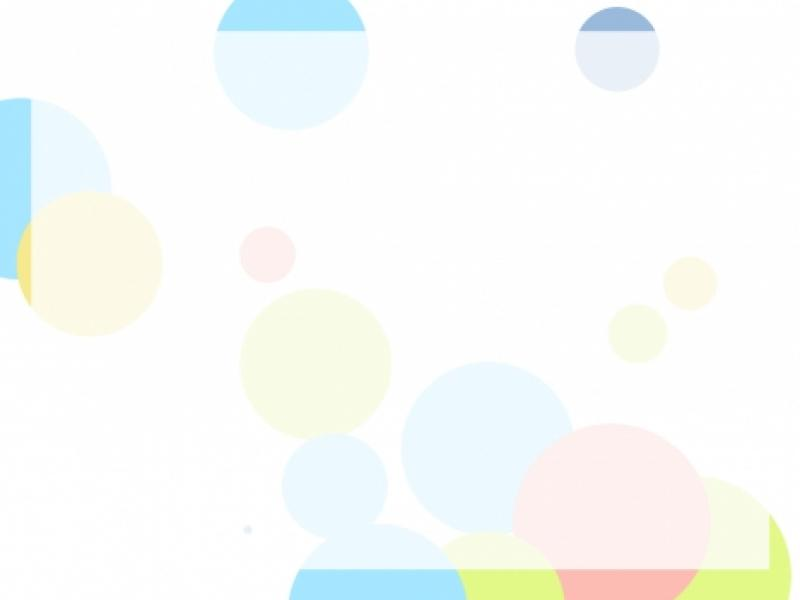 ز
زا
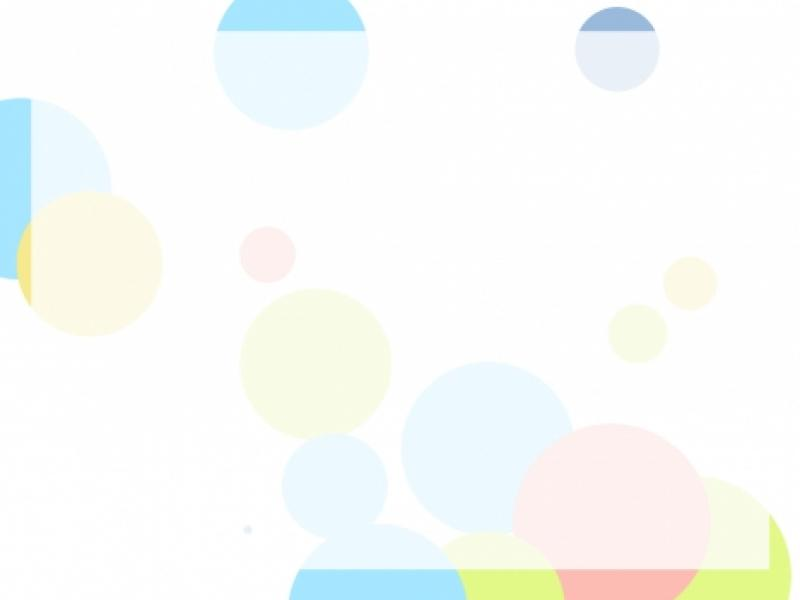 زو
زي
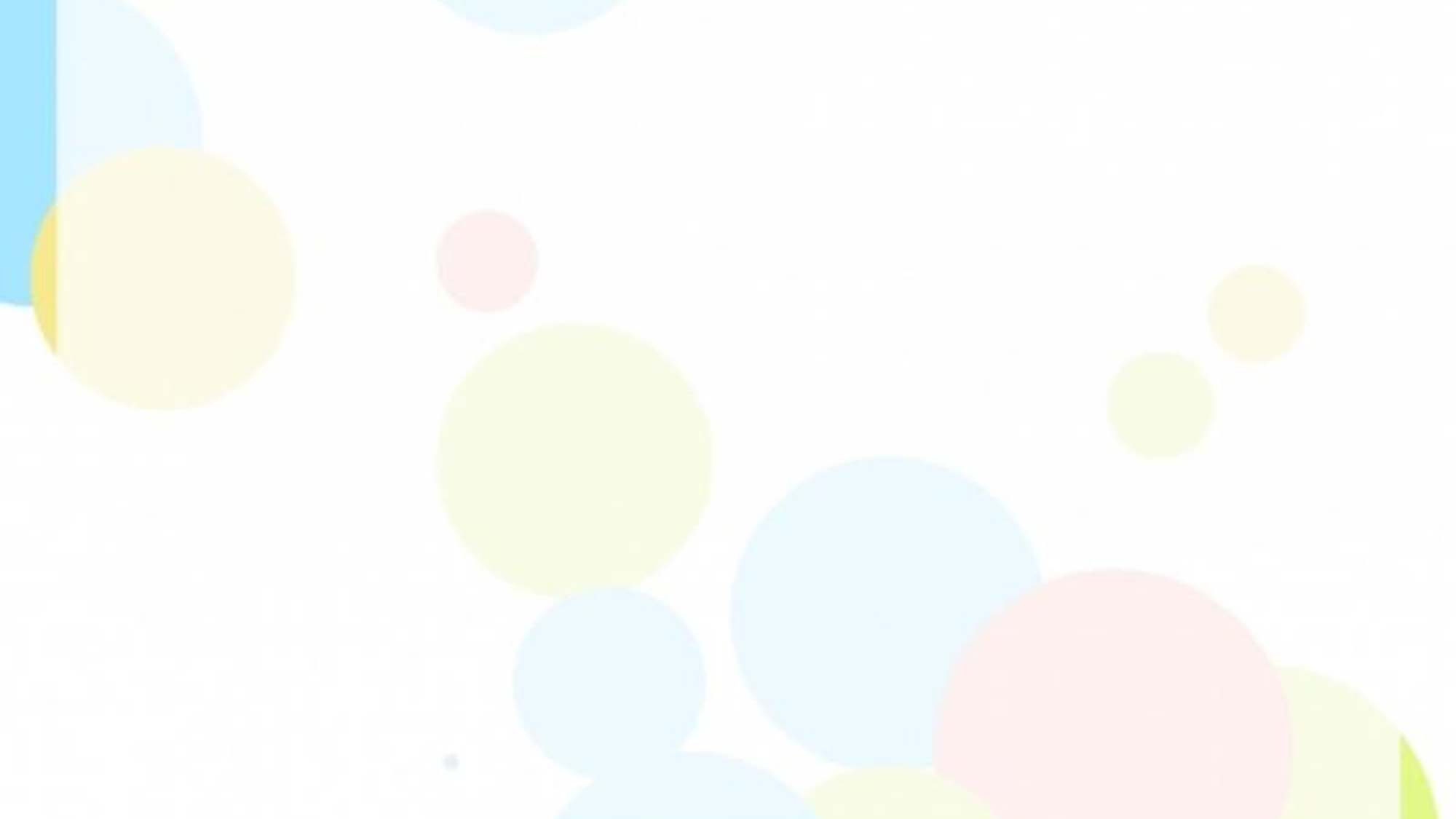 زِ
زُ
زَ
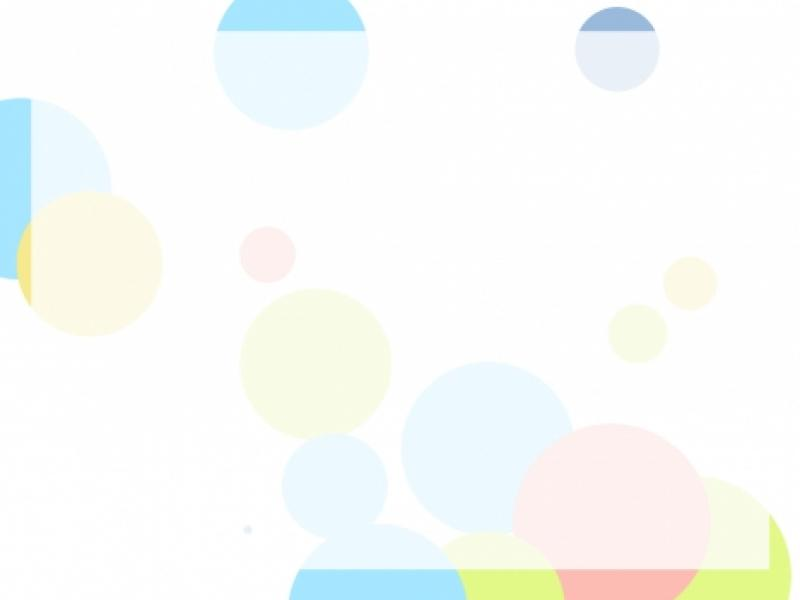 كلمات تبدأ بحرف الزاي
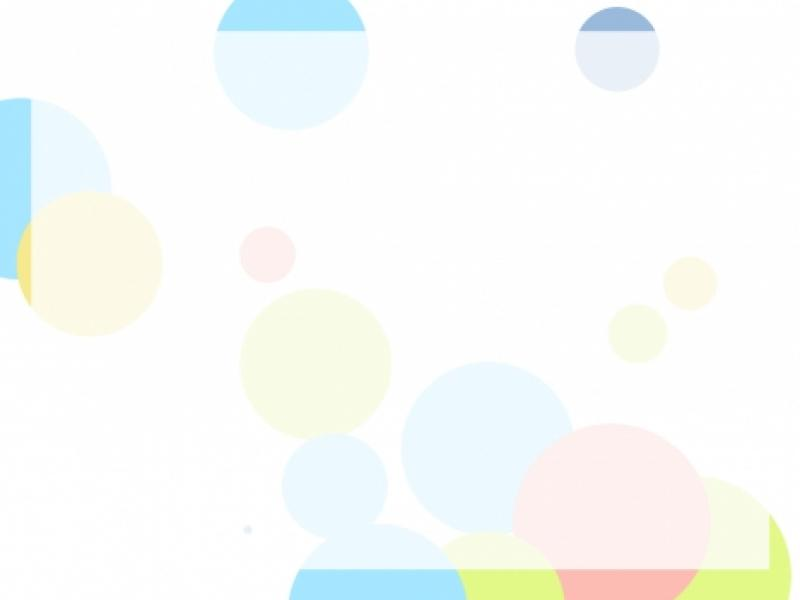 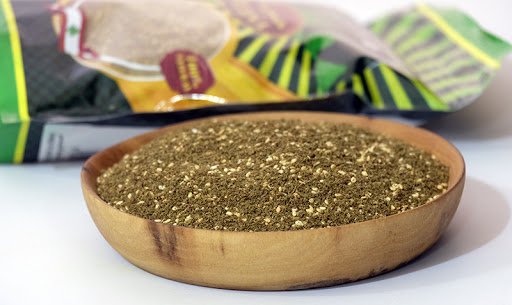 زَعتر
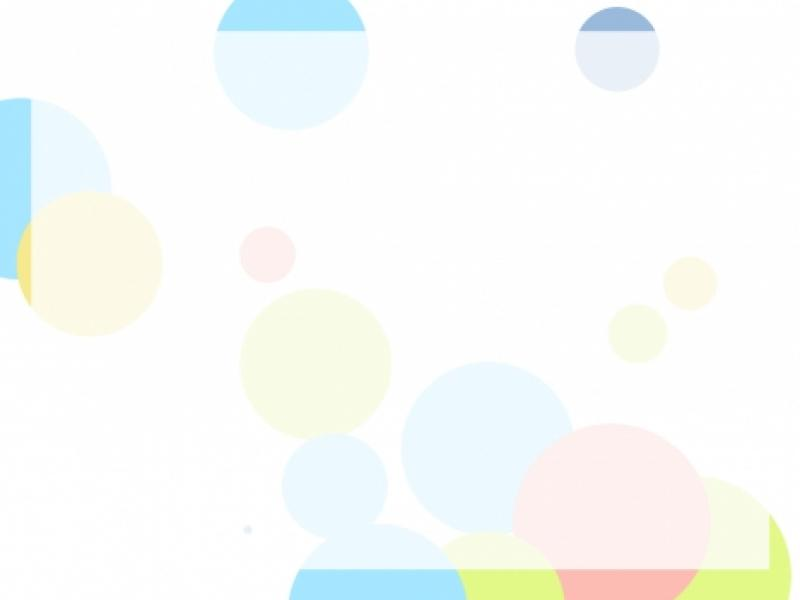 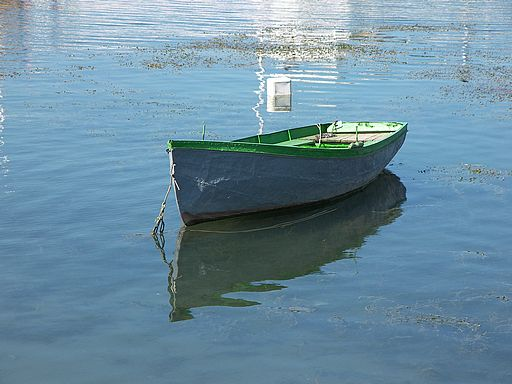 زَورق
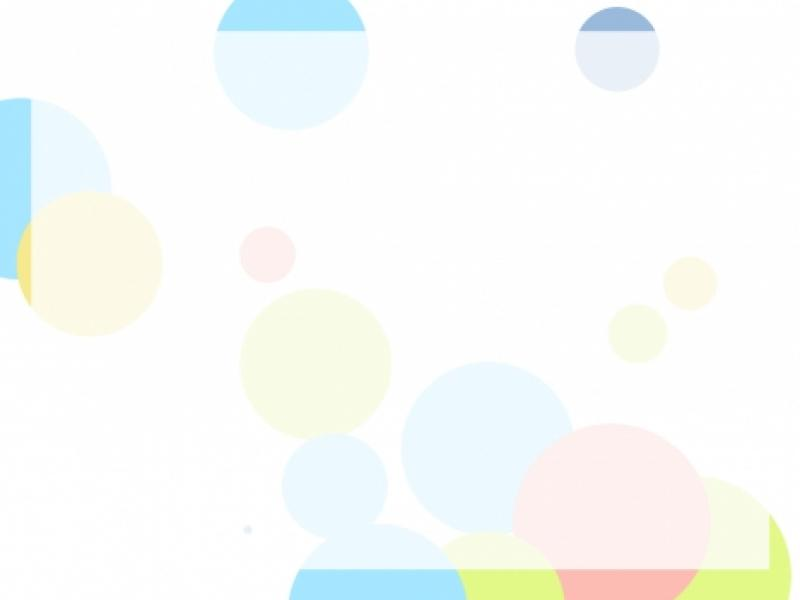 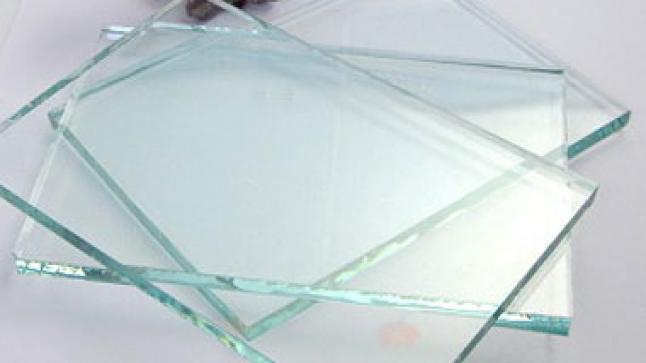 زُجاج
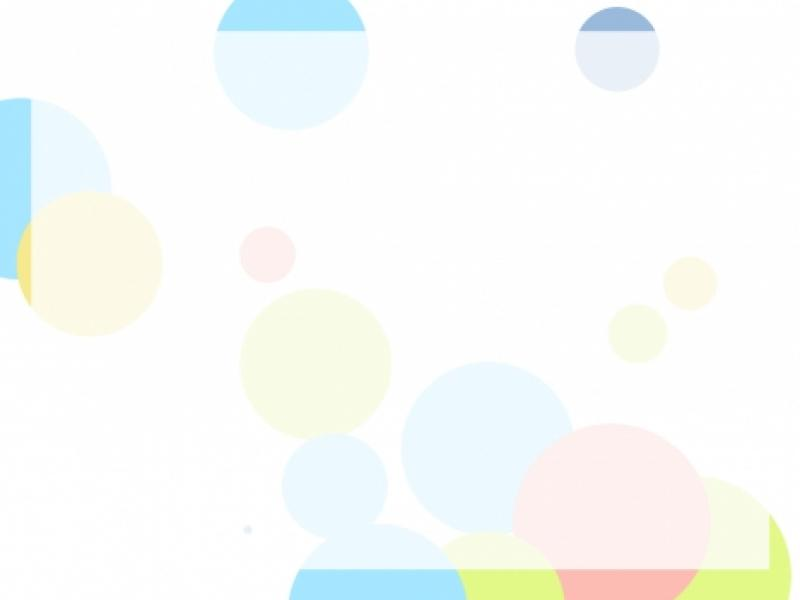 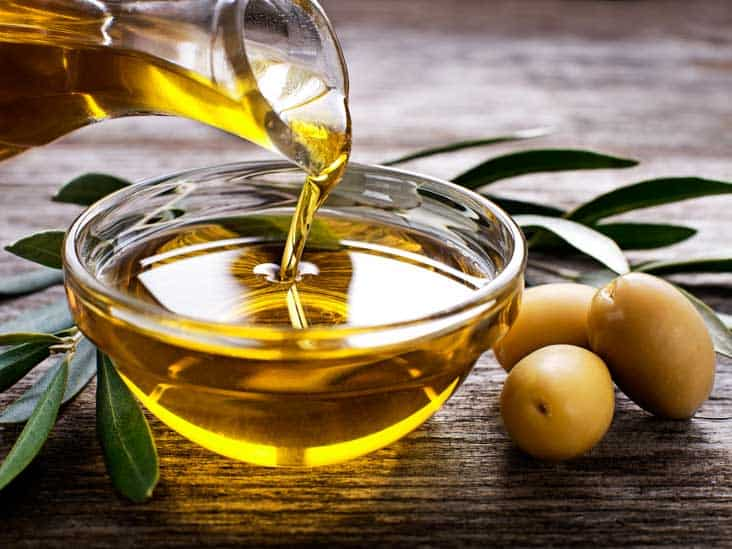 زَيـت
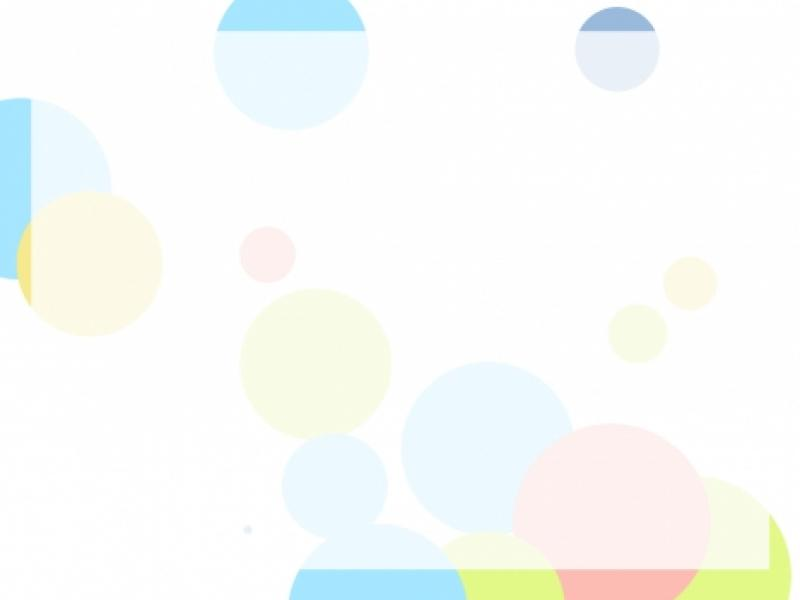 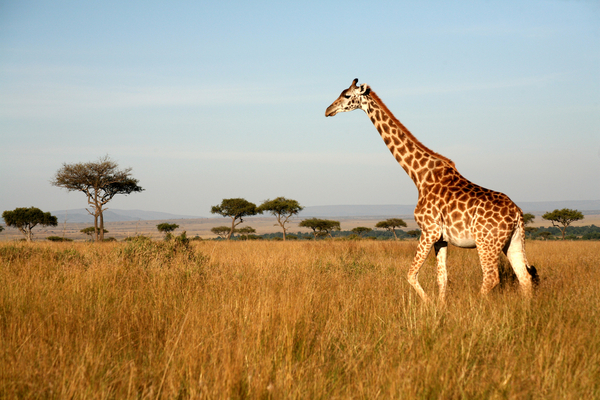 زَرافة
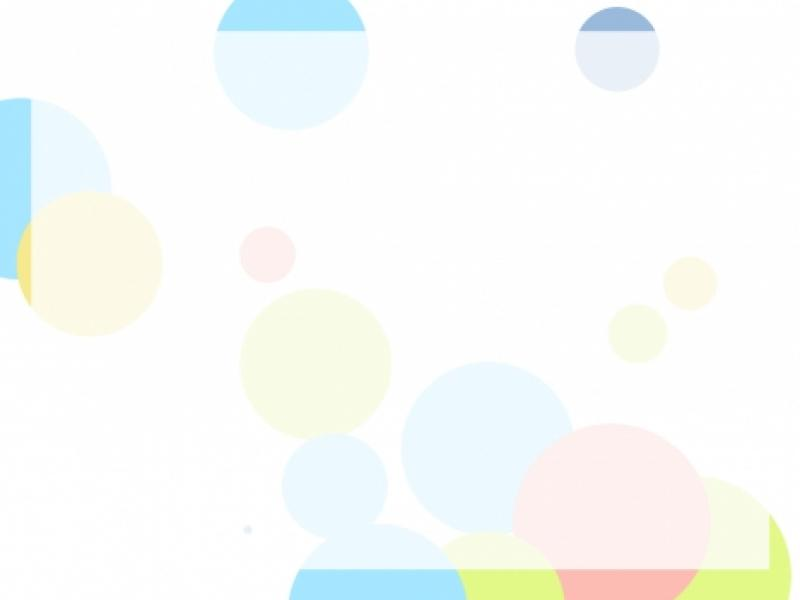 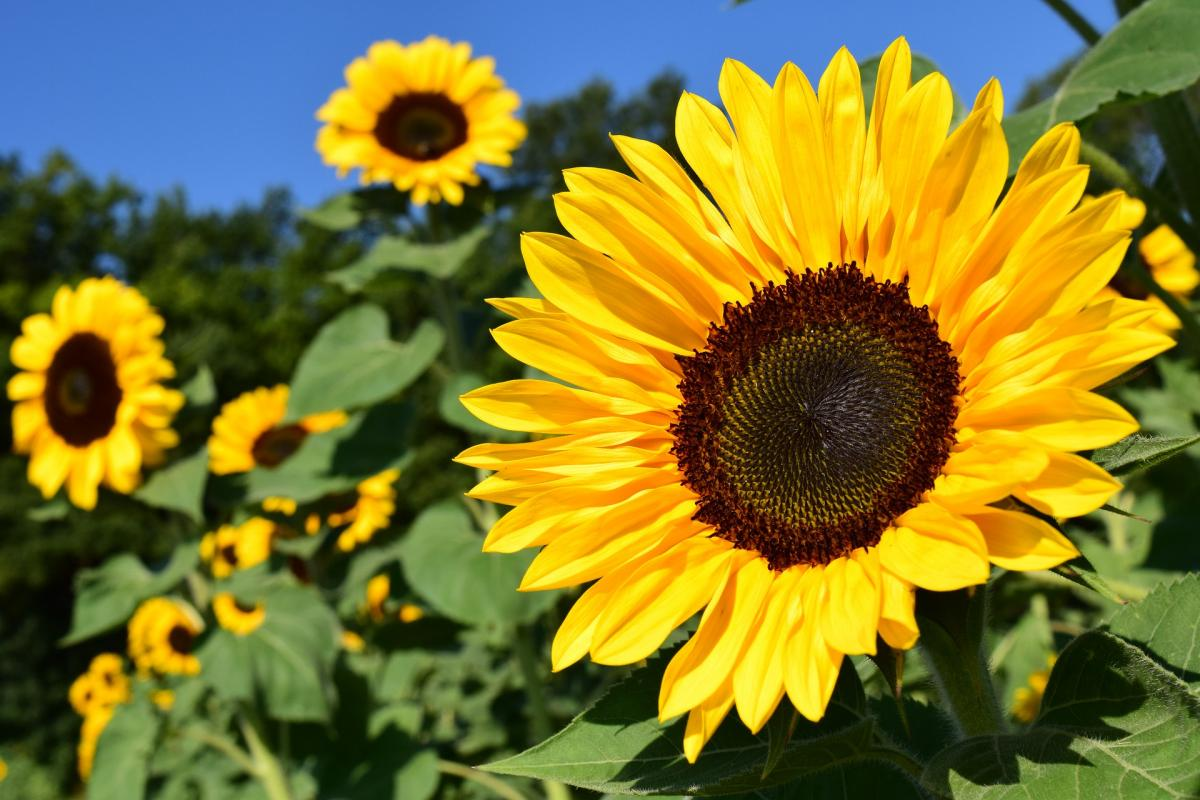 زَهرة
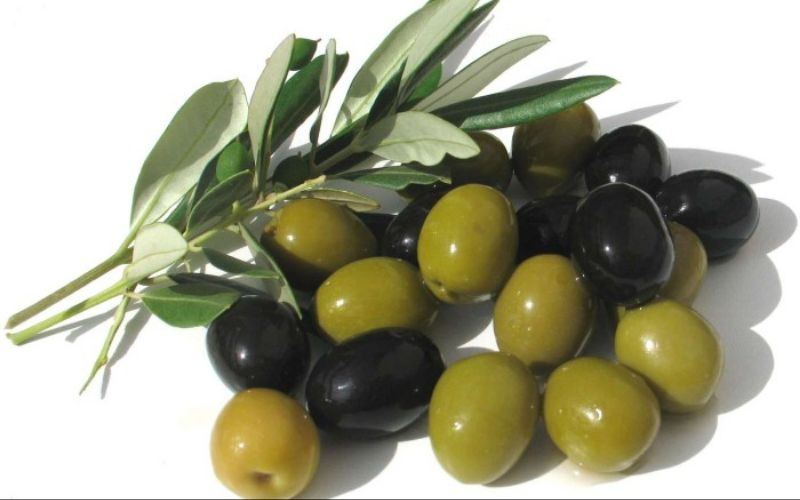 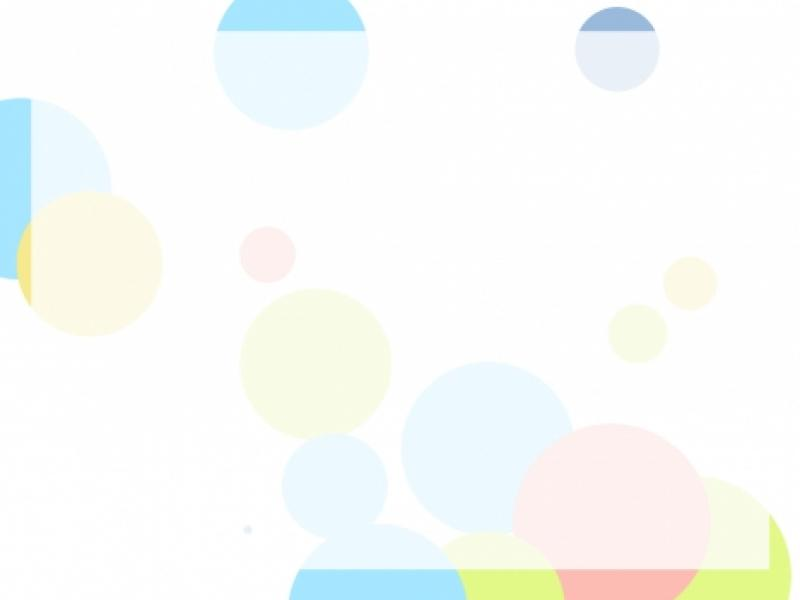 زَيتون
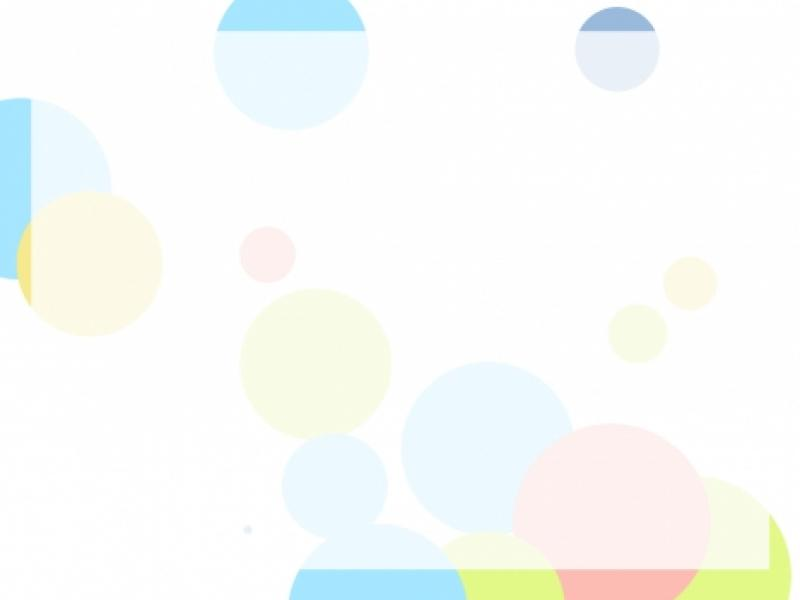 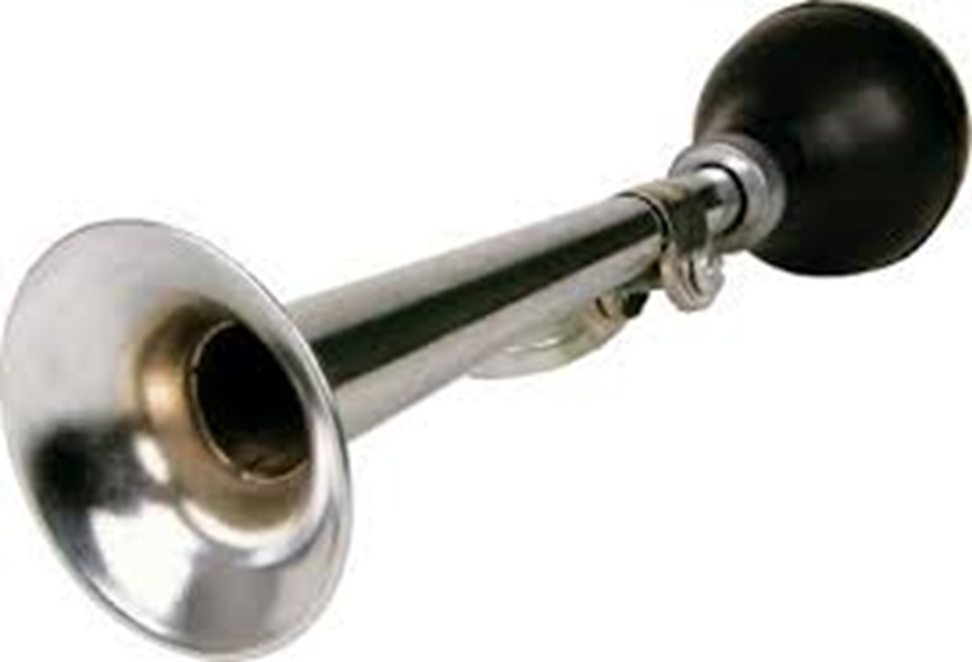 زامور
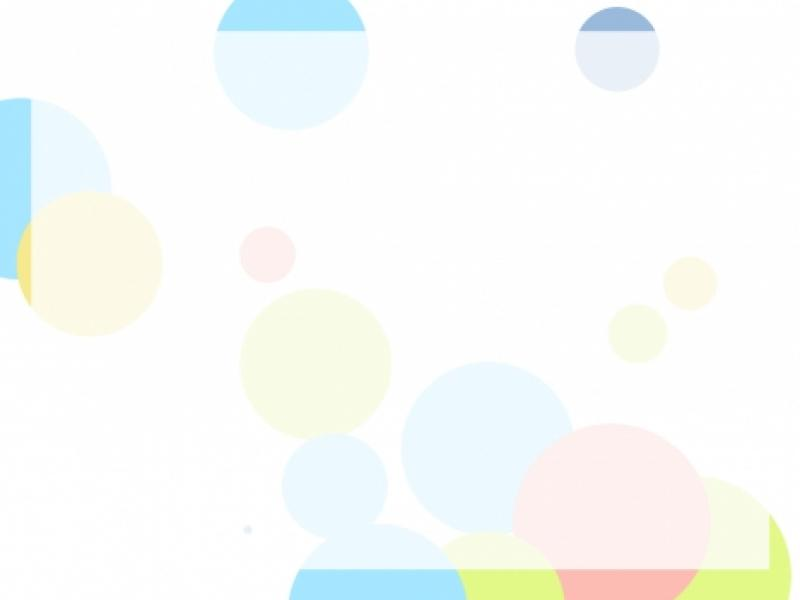 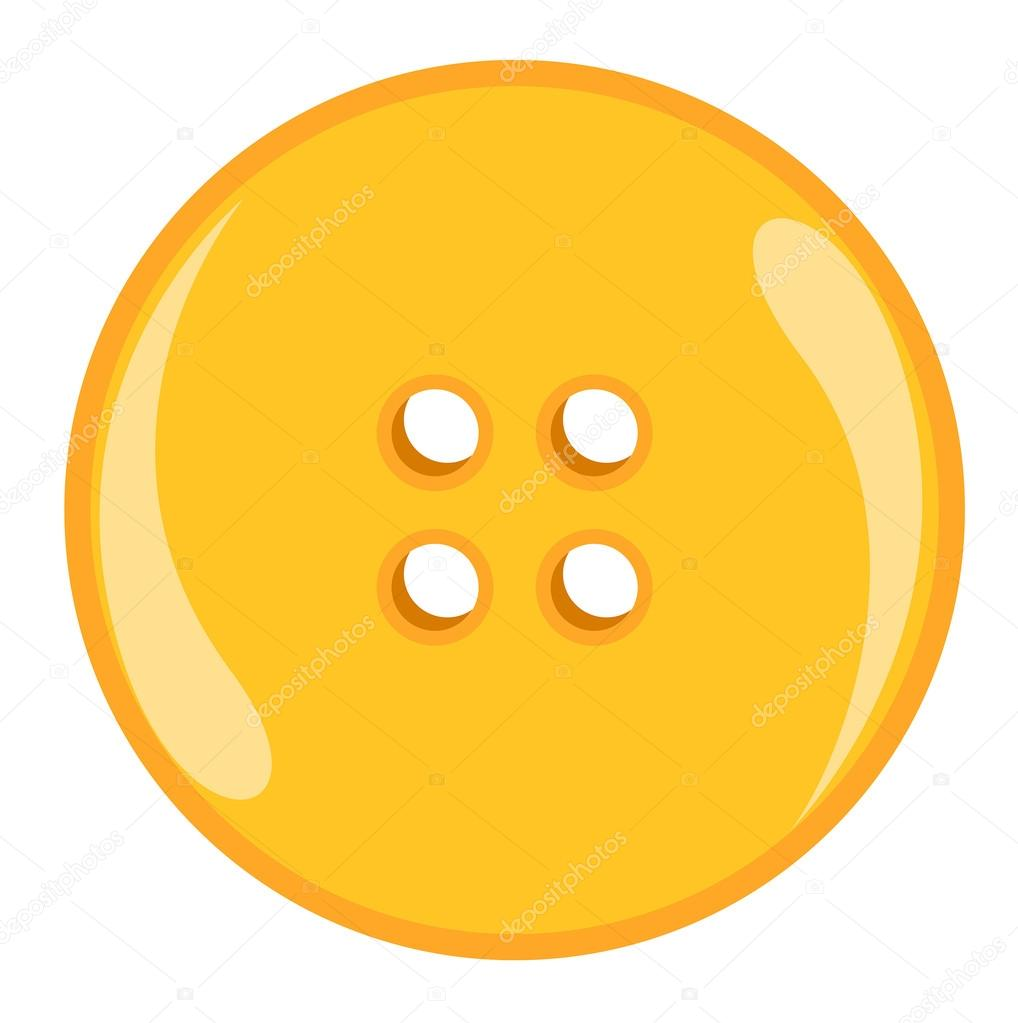 زِر
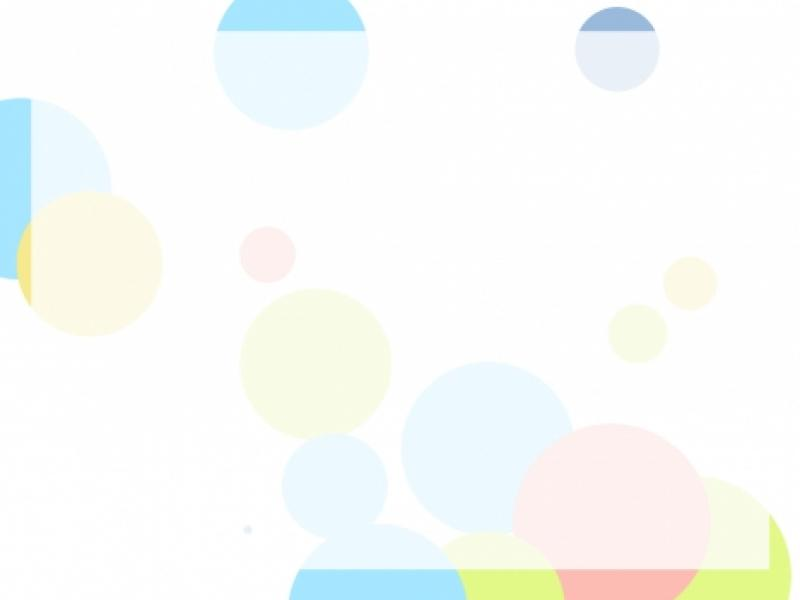 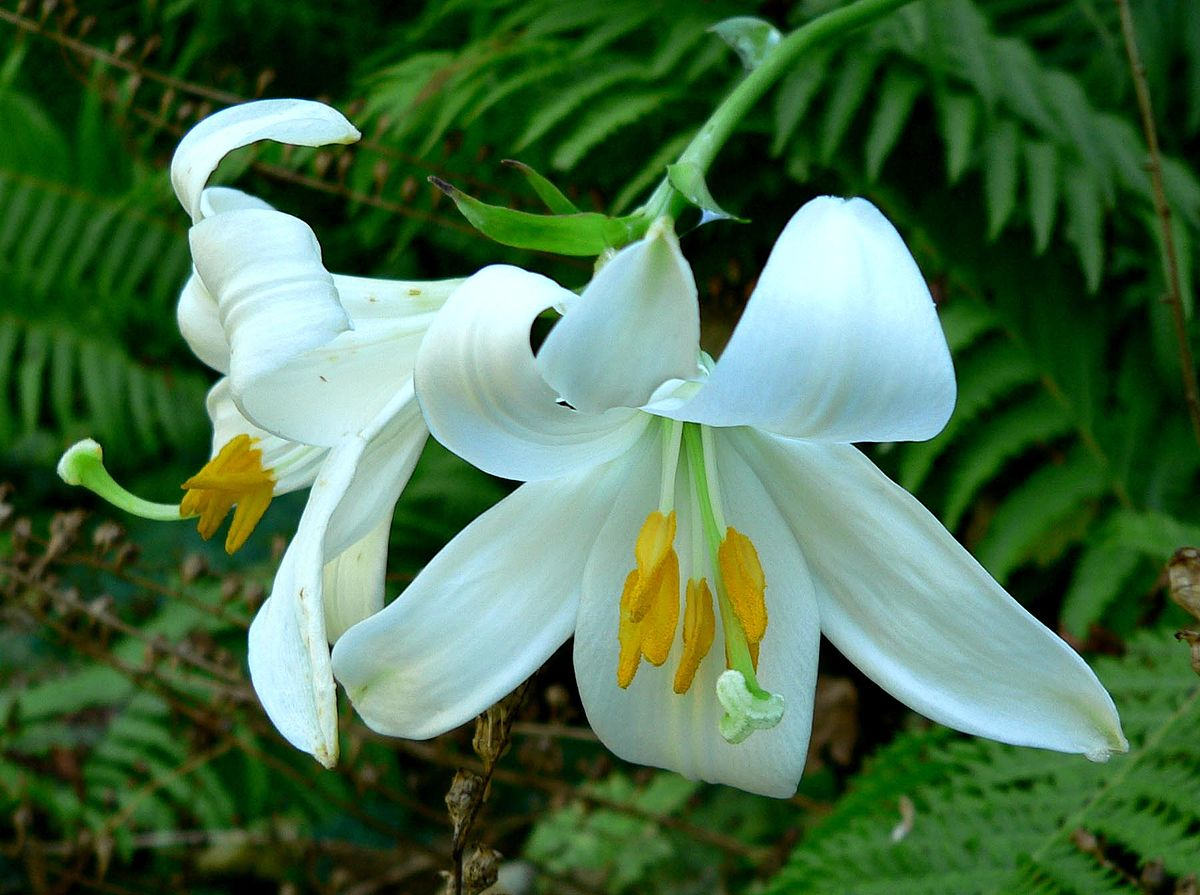 زَنبق
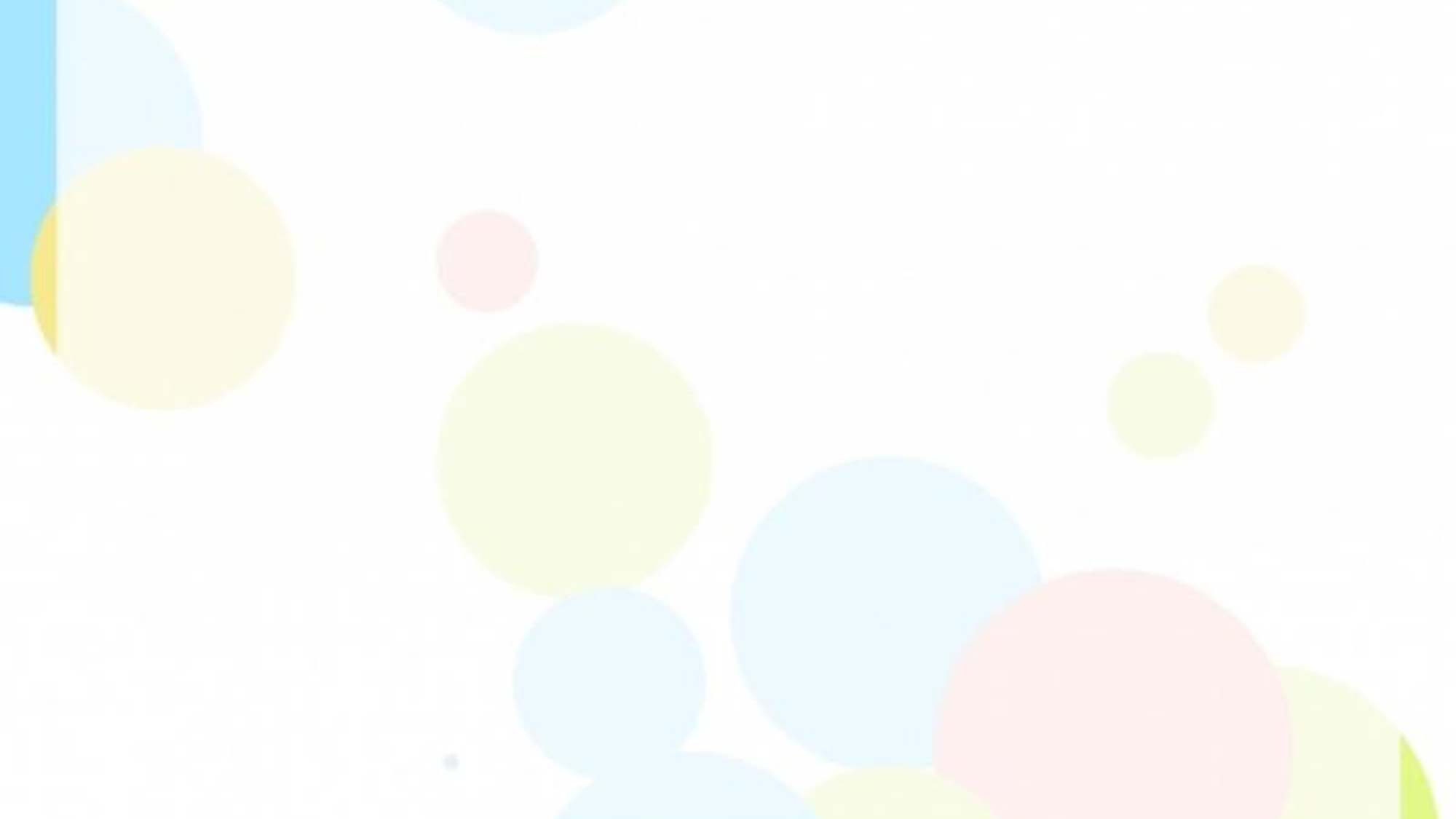 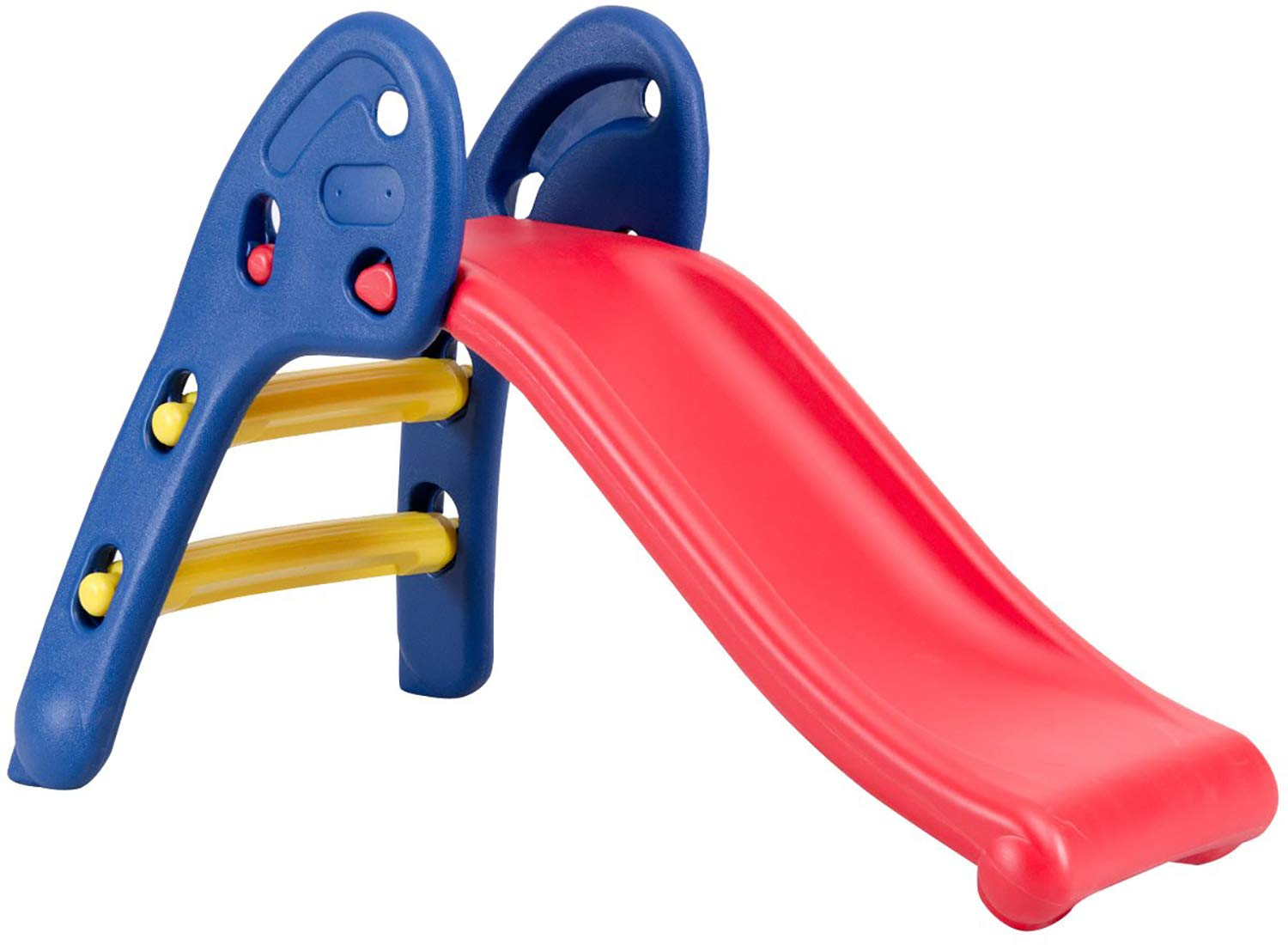 زُحلوقة